Data Structures
Binary Search Trees I
Dr. Wedad Hussein
Information Systems Department
wedad.hussein@cis.asu.edu.eg
Dr. Asmaa Kassem
Computer Science Department
Asmaa.bahai@cis.asu.edu.eg
Course Contents
Pointers & Classes.
Stacks
Queues
Array Lists
Linked Lists
Binary Search Trees I
Binary Search Trees II +STL
Hash Tables
Linear vs. Non-Linear Data Structures
Trees
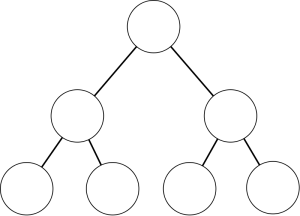 Trees
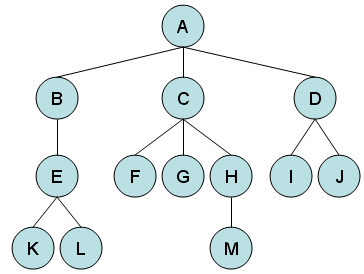 Root
Parent
Child
Siblings
Leaf Nodes
Trees
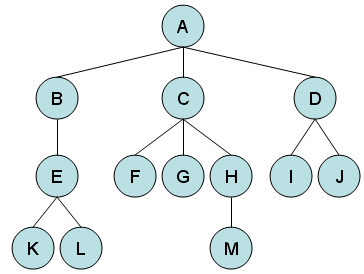 Subtree
Binary Tree
A binary tree is a tree in which no node can have more than two children.
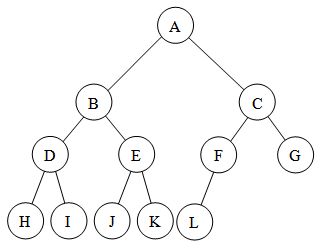 Application: Expression Tree
For the expression: (a*b+c*d) + (e*f*g)
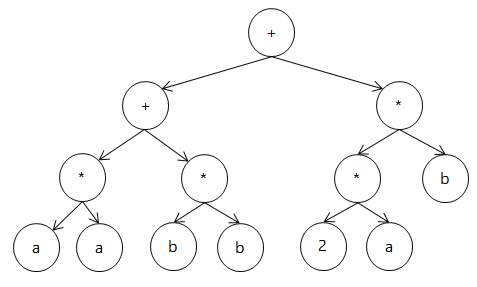 +
*
+
*
*
*
g
e
c
f
b
d
a
Binary Search Trees
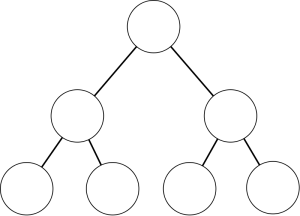 Binary Search Tree (BST)
An important application of binary trees is their use in searching.
The property that makes a binary tree into a binary search tree is that for every node X:
the values of all the items in its left subtree are smaller than the item in X.
and, the values of all the items in its right subtree are larger than the item in X.
The average running time of most operations is O(logN).
Binary Search Tree Example
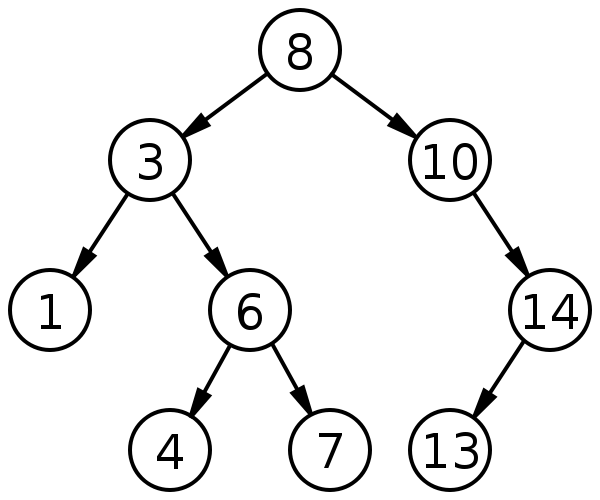 Which is a BST?
(1)
(2)
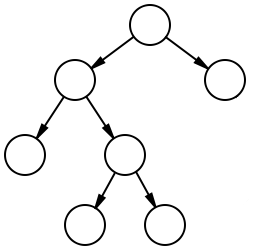 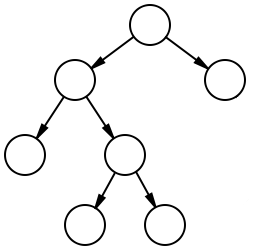 6
6
8
8
2
2
4
1
4
1
7
3
7
3
Implementation
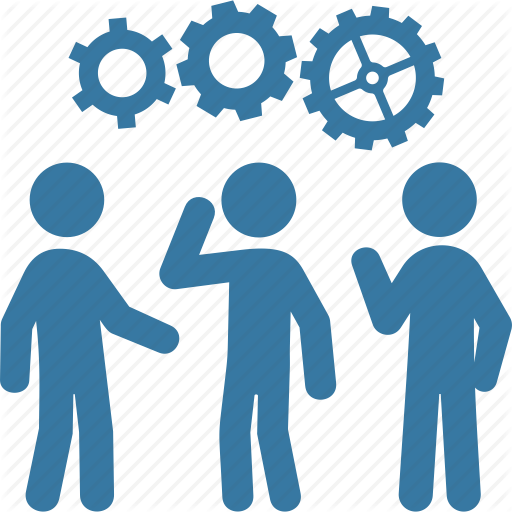 Tree Node
template <class T>
class Node
{
	T value;
	Node<T> *left;
	Node<T> *right;
};
Value
Left
Right
BST Operations
Contains(value): returns true if “value” exists in the tree.
Insert(value): adds a value to the tree.
Traverse: (display)  displays all nodes in the tree.
Remove(value): deletes a node from the tree.
BST Operations
Contains(value): returns true if “value” exists in the tree.
Insert(value): adds a value to the tree.
Traverse: (display)  displays all nodes in the tree.
Remove(value): deletes a node from the tree.
Contains
Find(55)
60
>55
41
74
16
53
65
25
46
55
63
70
42
64
Contains
Find(55)
60
41
74
<55
16
53
65
25
46
55
63
70
42
64
Contains
Find(55)
60
41
74
16
53
65
<55
25
46
55
63
70
42
64
Contains
Find(55)
60
41
74
16
53
65
25
46
55
63
70
42
64
BST Operations
Contains(value): returns true if “value” exists in the tree.
Insert(value): adds a value to the tree.
Traverse: (display)  displays all nodes in the tree.
Remove(value): deletes a node from the tree.
Insert
Insert (48)
60
>48
Has left child
41
74
16
53
65
25
46
55
63
70
42
64
Insert
Insert (48)
60
41
74
<48
Has right child
16
53
65
25
46
55
63
70
42
64
Insert
Insert (48)
60
41
74
16
53
65
>48
Has left child
25
46
55
63
70
42
64
Insert
Insert (48)
60
41
74
16
53
65
<48
25
46
55
63
70
42
64
Has no right Child
Insert
Insert (48)
60
41
74
16
53
65
25
46
55
63
70
42
48
64
Exercise
Draw the Binary Search Tree resulting from inserting the following values in the same order:

		100, 200, 90, 150, 125, 88, 99, 210
Solution
100
90
200
88
99
150
210
125
BST Operations
Contains(value): returns true if “value” exists in the tree.
Insert(value): adds a value to the tree.
Traverse: (display)  displays all nodes in the tree.
Remove(value): deletes a node from the tree.
Tree Traversal
A tree traversal is a specific order in which to trace the nodes of a tree.
There are 3 common methods:
In-order: left, root, right.
Pre-order: root, left, right.
Post-order: left, right, root.
1. In-order Traversal
63
7
11
41
74
3
5
1
16
53
65
9
6
8
4
10
2
25
46
55
64
70
The In-order traversal gives: 16, 25, 41, 46, 53, 55, 63, 64, 65, 70, 74.
For a Binary Search Tree, it prints out a sorted list.
2. Pre-order Traversal
63
1
8
2
41
74
5
3
16
53
65
9
4
7
6
10
11
25
46
55
64
70
The Pre-order traversal gives: 63, 41, 16, 25, 53, 46, 55, 74, 65, 64, 70.
Useful for displaying folders and subfolders.
3. Post-order Traversal??
63
41
74
16
53
65
25
46
55
64
70
3. Post-order Traversal
63
11
10
6
41
74
5
2
16
53
65
9
7
3
4
1
8
25
46
55
64
70
The Post-order traversal gives: 25, 16, 46, 55, 53, 41, 64, 70, 65, 74, 63.
Lecture Resources
Lecture Notes.
Lecture Code.
Text Book: 
Chapter 4: 4.1, 4.2, 4.3
Thank You